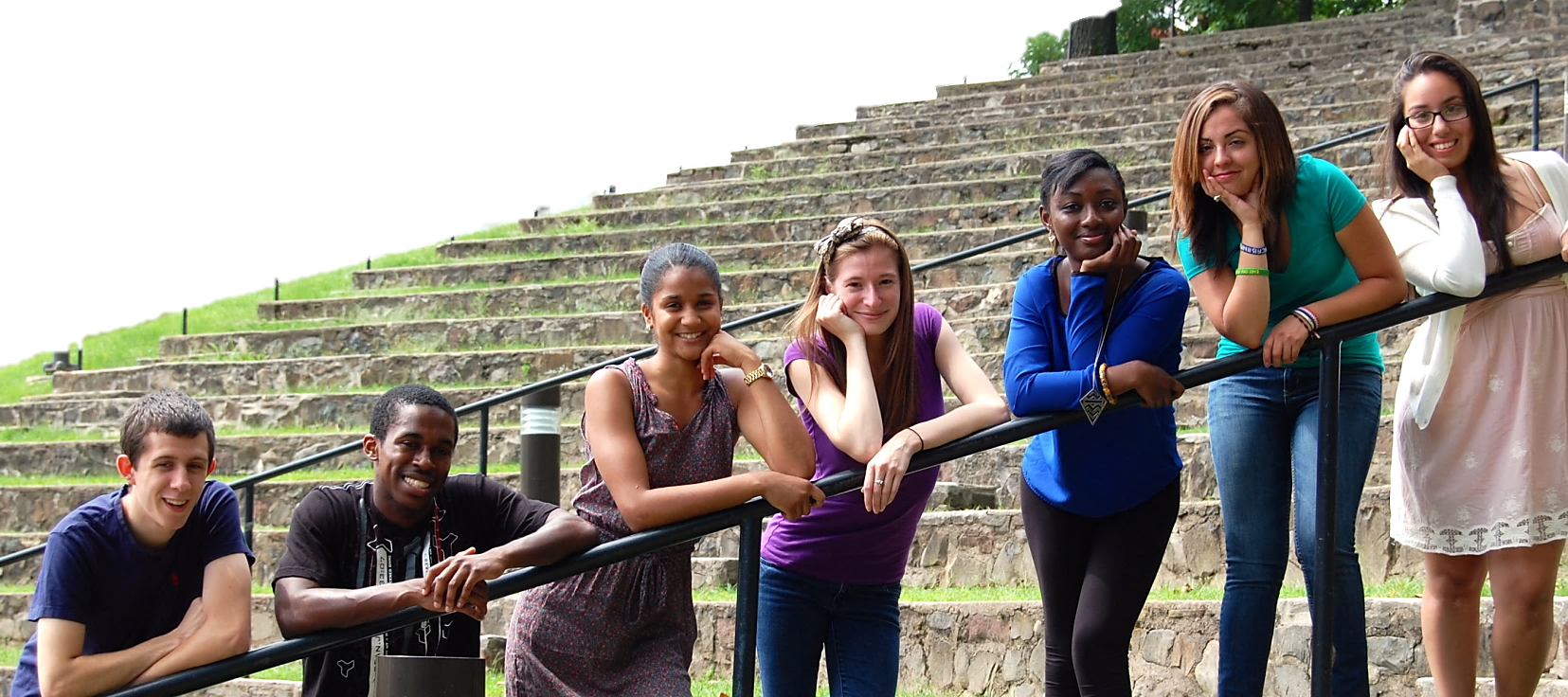 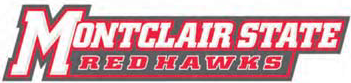 Navigating Financial Aid
What is Financial Aid?
Financial Aid is a comprehensive term that includes

Grants
Scholarships
Loans
Work Study
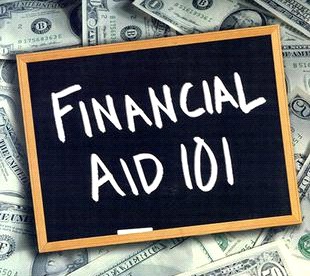 Types of Aid: Grants
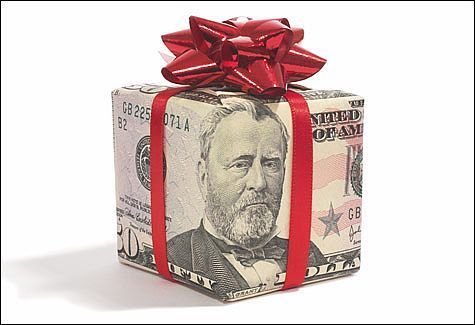 Pell Grant (Federal)

SEOG (Federal) – based on eligibility and FAFSA filing date

Tuition Aid Grant – TAG (State) – link directly from the FAFSA or complete a separate form with NJ HESAA directly 	
	- www.njgrants.org

Educational Opportunity Fund - EOF (State) - Find out more information before applying to college
Types of Aid: Private Scholarships
High School Guidance Office

Local library resources

Local businesses, civic organizations, churches, private companies

Parent/Guardians’ place of 
   employment

Contact businesses directly

Scholarship search engines 
	(finaid.org, Fastweb.com, collegeboard.org, scholarships.com, etc.)
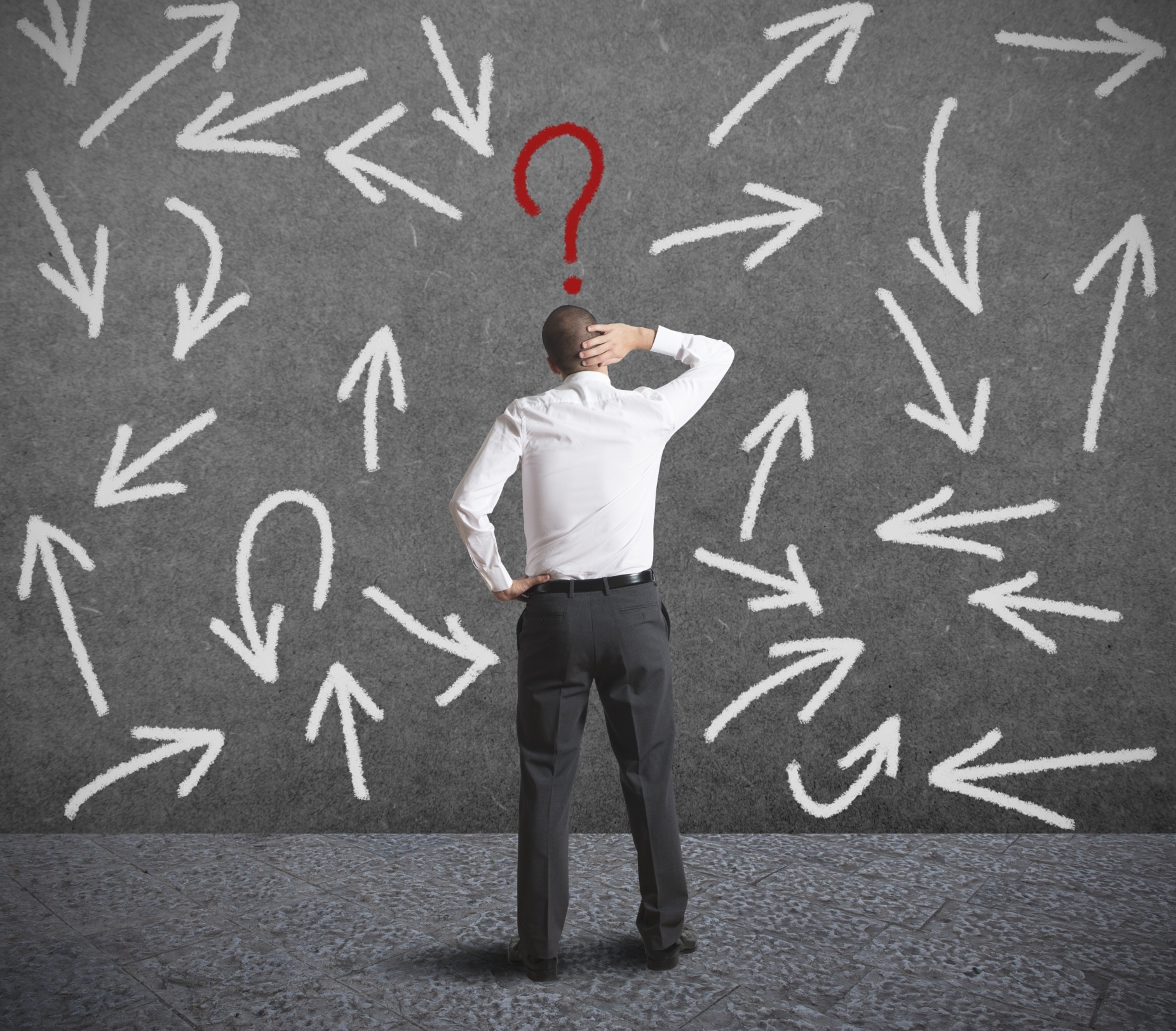 Types of Aid: Loans
Stafford Loans (Federal)

Parent PLUS Loans (Federal) - parents apply (credit check required)

Alternative Private Loans - anyone can apply (credit check required)
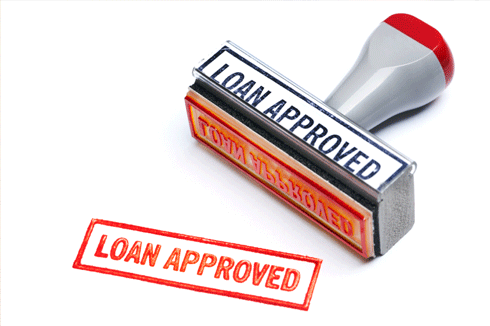 Types of Aid: Work Study
Jobs on campus

Meet eligibility criteria 

Funding comes from government instead of department budget
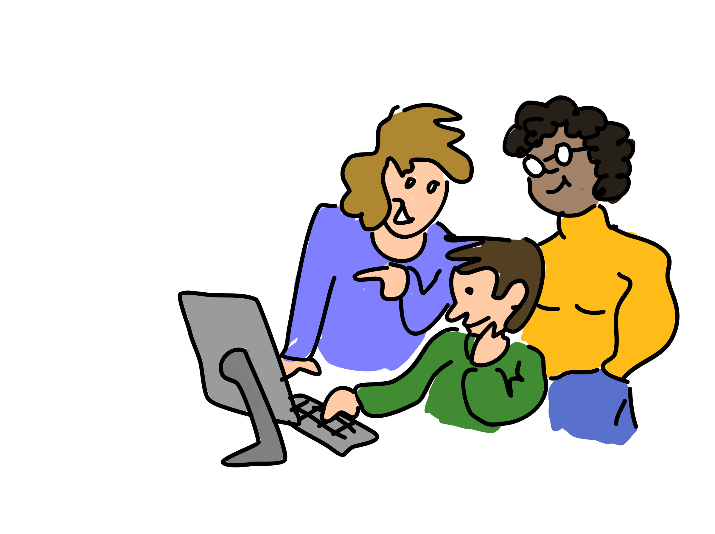 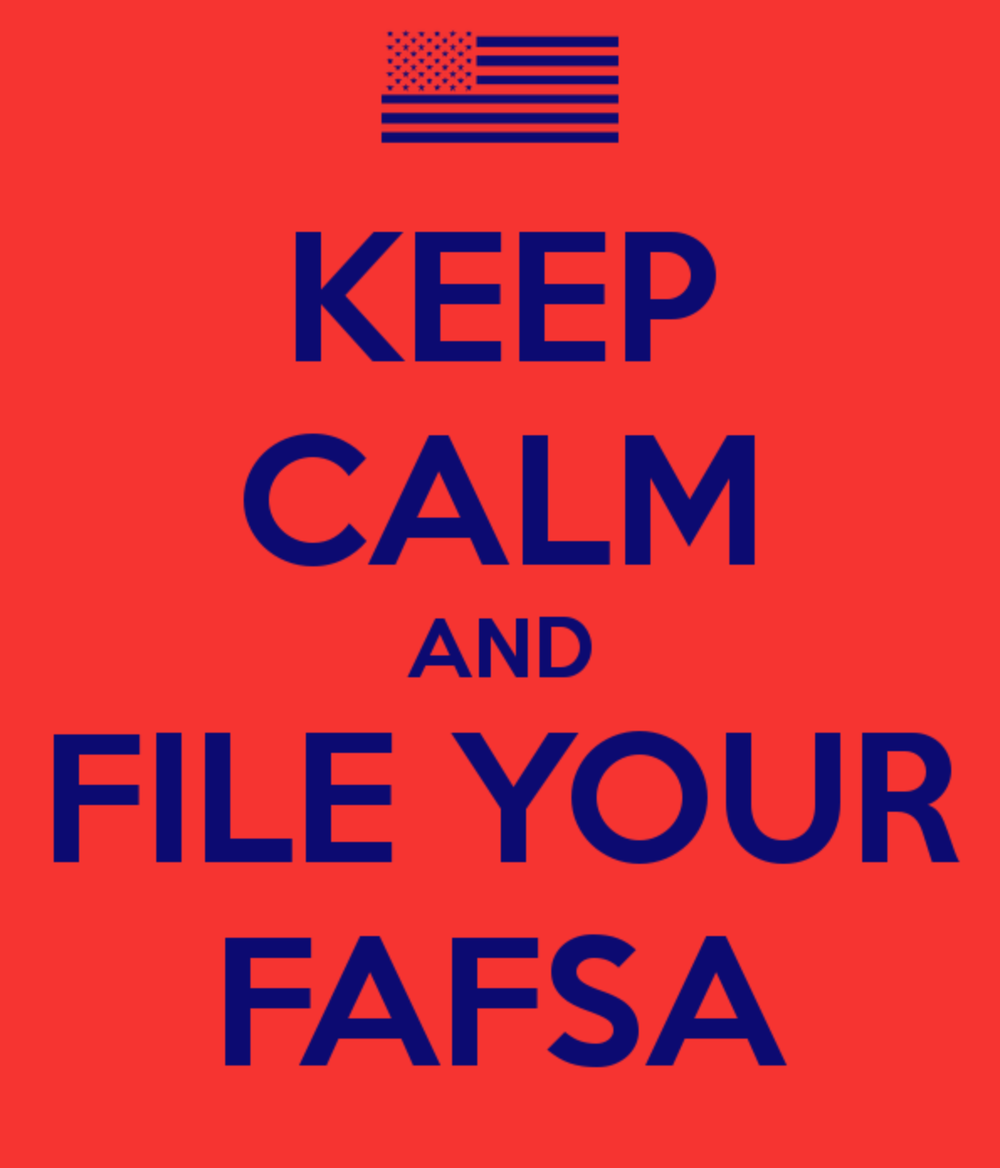 To ensure maximum consideration for aid, check requirements for each college:

Required application materials 

Priority Deadline:
	February 1st
Application Process
Every school has different requirements

Submit the Free Application for Federal Student Aid (FAFSA)

FAFSA available as of October 1st 
prior-prior year update (use 2017 income data for 19-20 FAFSA)

Montclair State University’s Priority Deadline is February 1st
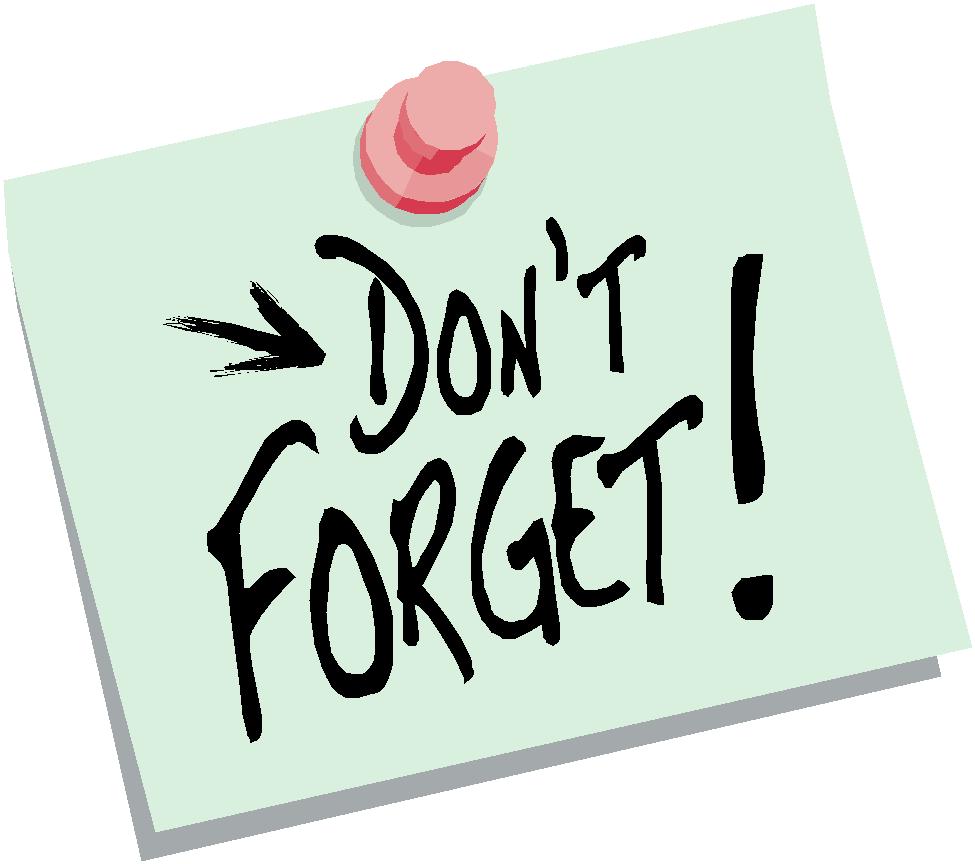 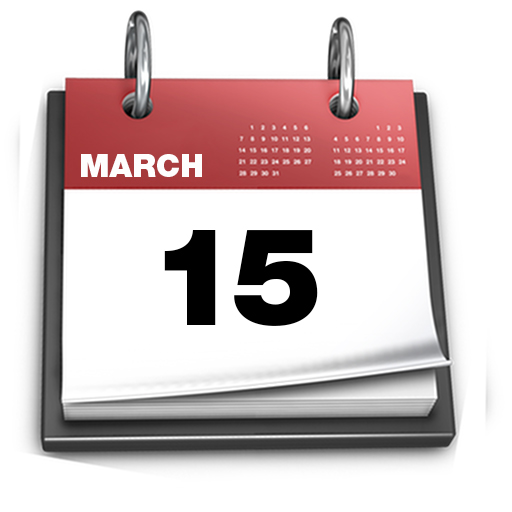 Steps to Receiving Aid:   Step 1 – FSA ID
Apply for an FSA ID
fsaid.ed.gov

The student and parent need their own separate FSA ID’s
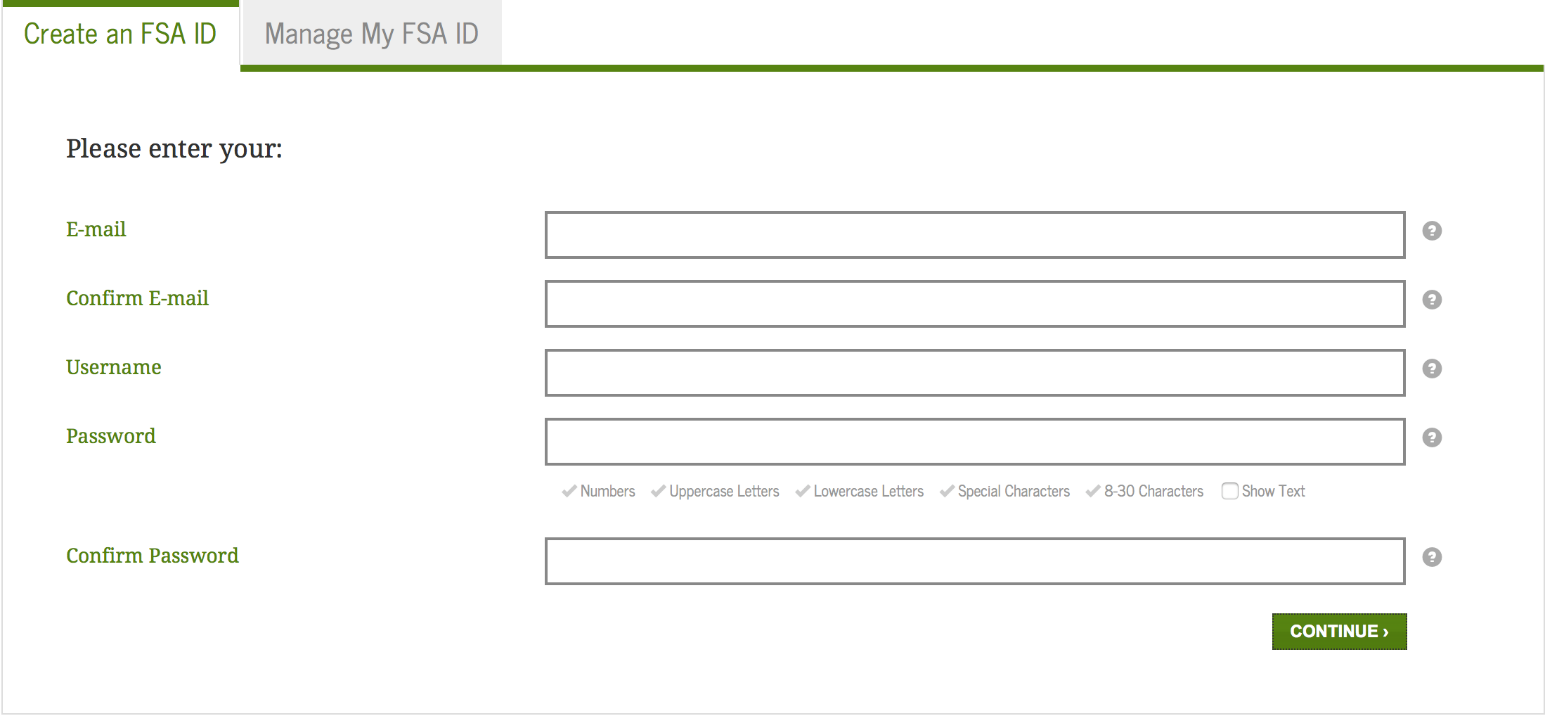 Step 2 - Complete the FAFSA
www.fafsa.gov
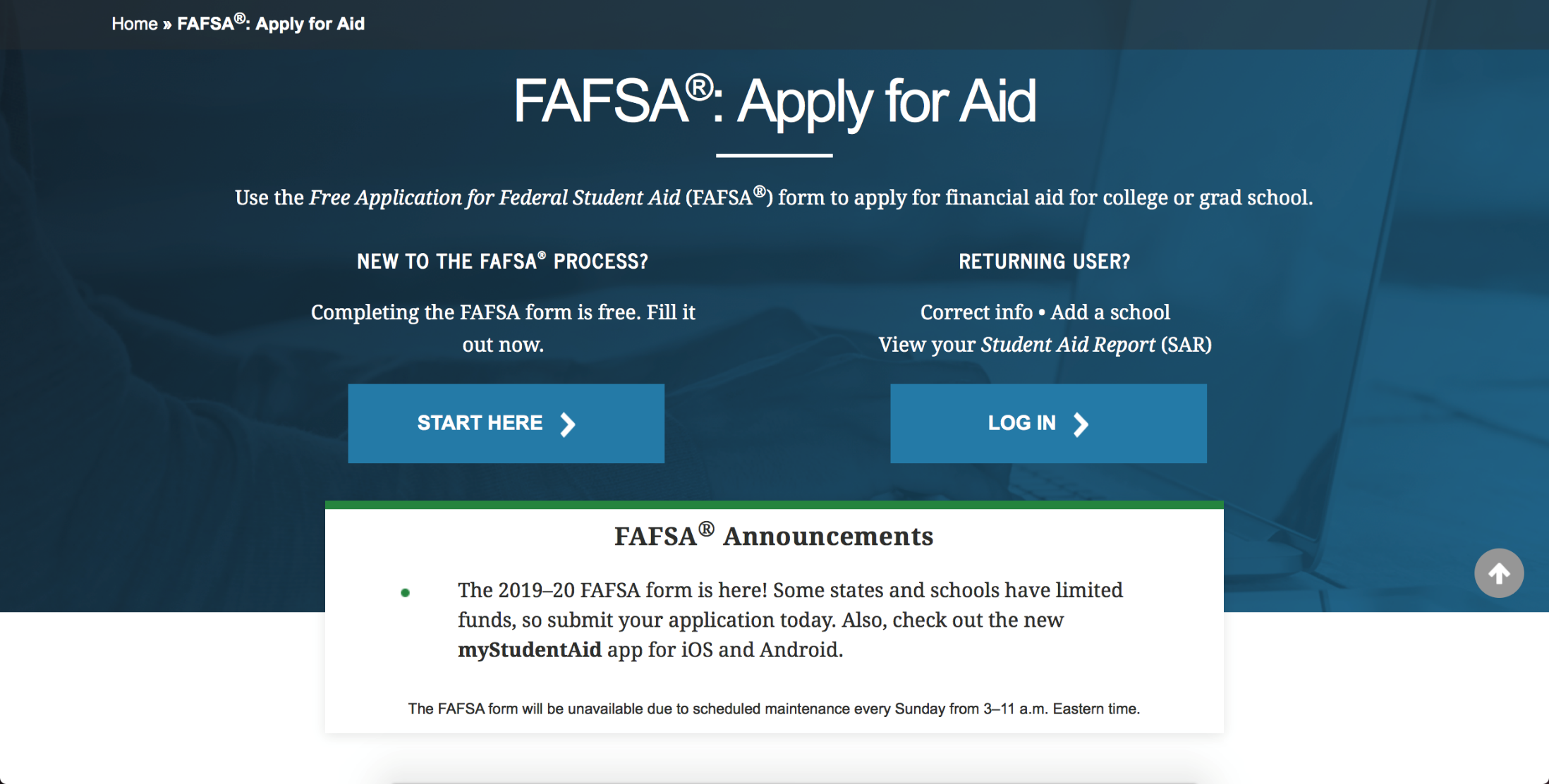 Use the IRS Data Retrieval Tool (DRT)
For both student and parent
If certain tax filing conditions are met:
FAFSA will take you to the IRS website to auto complete some of the income data
Data that comes back into the FAFSA will be cloaked 

MSU recommends you use the DRT – 
Eliminates some paperwork later
What Data to Report
Income				Prior Prior (2017)
_________________________________________________

Savings/Investments	As of filing date	
_________________________________________________
Family Size			Project for 
					academic year
Remember…
NJ residents must complete the additional state questionnaire for the Tuition Aid Grant
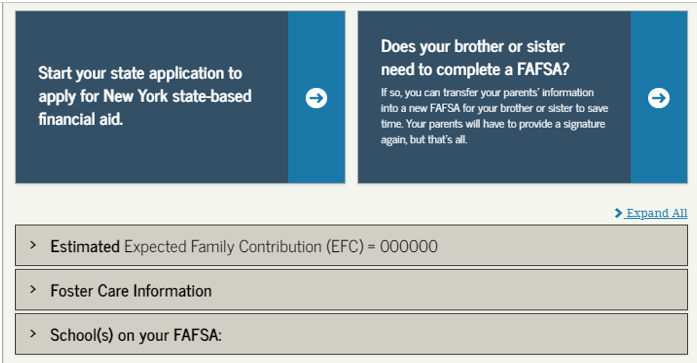 Once submitted, use the link from the FAFSA confirmation page to HESAA’s NJFAMS portal to complete the additional data elements for Tuition Aid Grant (TAG) and NJ STARS (II) eligibility.
If you forget…
Go directly to www.njgrants.org
Applicants who bypass answering the State questions, should log into NJFAMS to create a user ID and password to check and complete any outstanding items on their “To Do” list
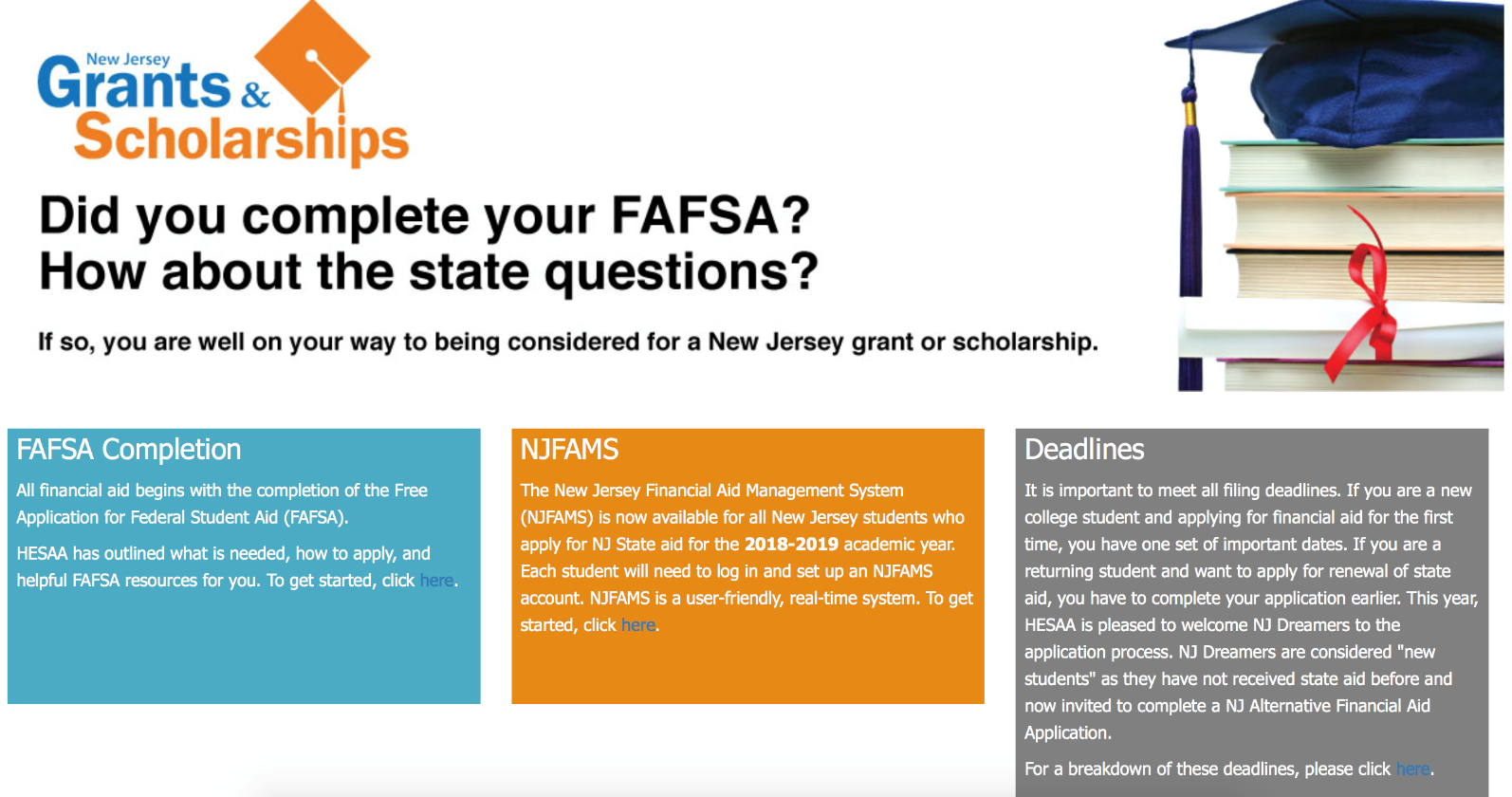 Step 3 – Check the SAR
Once you submit the FAFSA, you will receive a Student Aid Report (SAR)
via email

Check for errors or omissions

If you cannot see your SAR, you may have errors that have to be corrected on the FAFSA
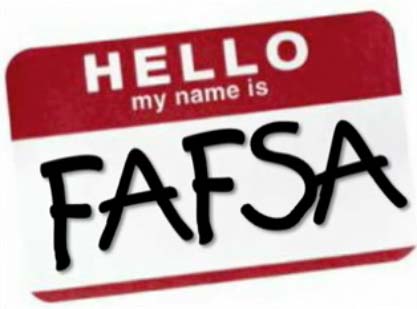 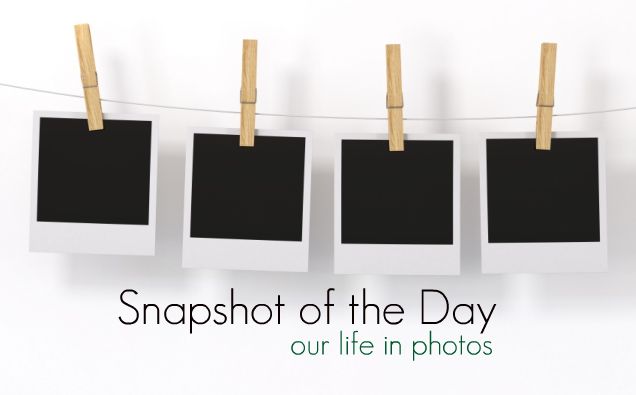 FAFSA is a Snapshot
financial situation
of your
current
Update your FAFSA only if you made a mistake

Any other updates should go through the Financial Aid office

Constantly updating your FAFSA can create issues with your aid
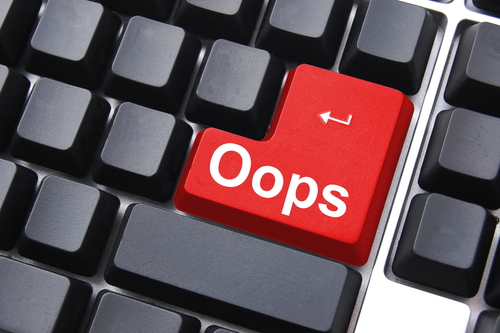 Common Mistakes
Using incorrect Social Security Numbers

Putting parent income information in student area
Listing income tax paid as equal to total income
Incorrect marital status for parent(s)
Leaving questions blank (0 is an answer)
Where does FAFSA go?
Federal processor
Social Security Administration
Homeland Security
Selective Service
IRS
Schools Listed 
State of NJ (HESAA)
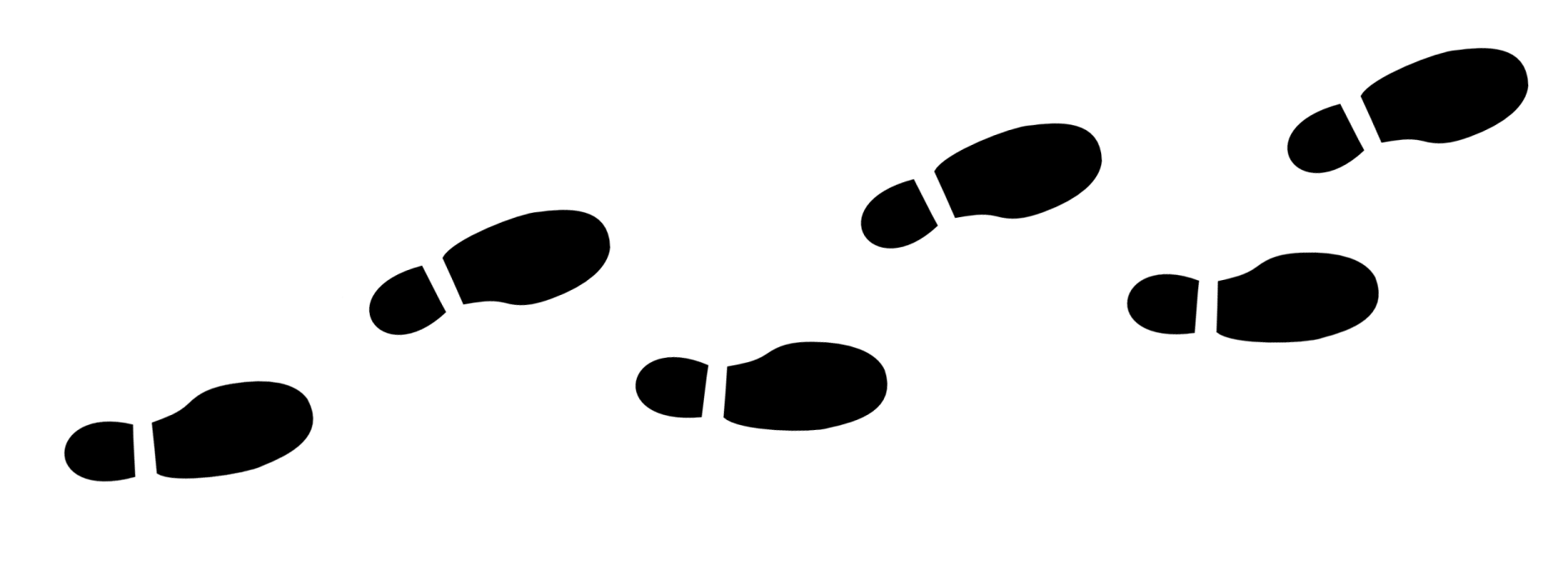 Aid Eligibility
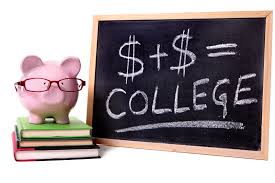 High School Diploma or Equivalent 

Enrollment in an eligible program

U.S. citizen or eligible non-citizen

Valid Social Security Number

Sign certifying statements on the FAFSA

Must answer the drug question

Male students must be registered with Selective Service
Remember…
This is financial AID not a GIFT

In most cases, families will have some financial responsibility. Discuss costs as a family

The earlier you start with the process, the better

Montclair State University will receive your FAFSA once you are accepted to the University

Read school website for information about the financial aid process and requirements
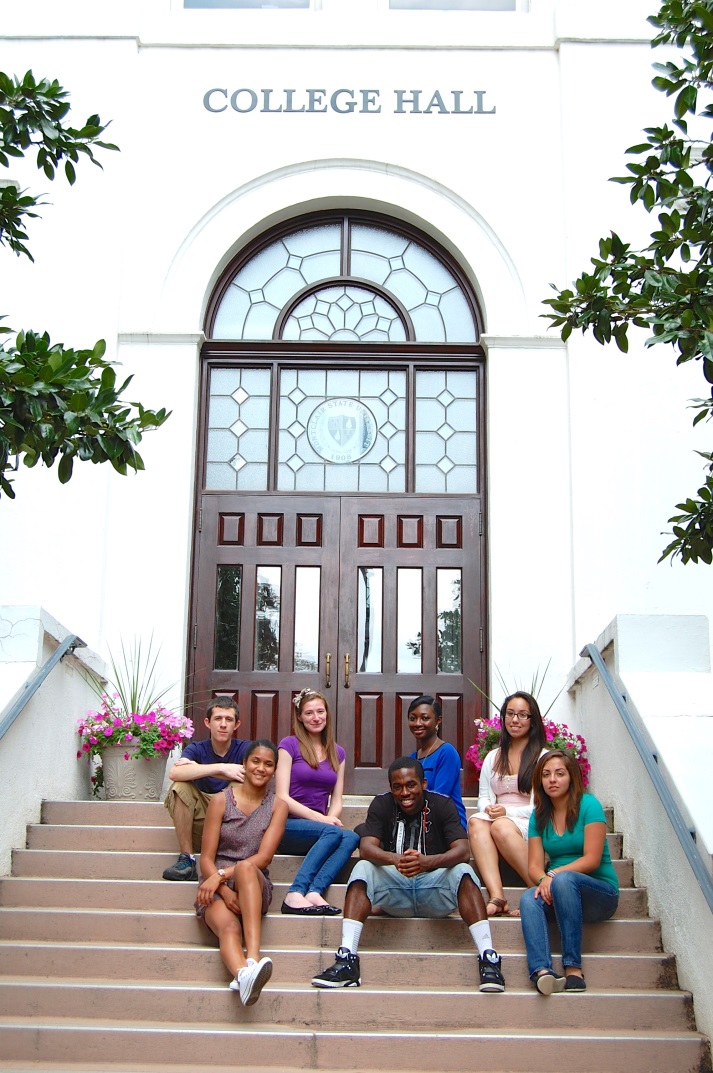 Questions?
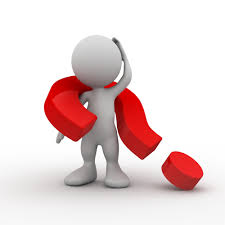